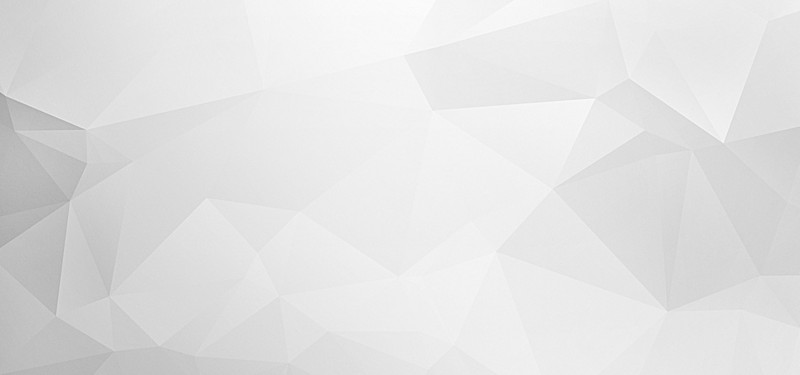 تقاسيم الكلام والأسماء
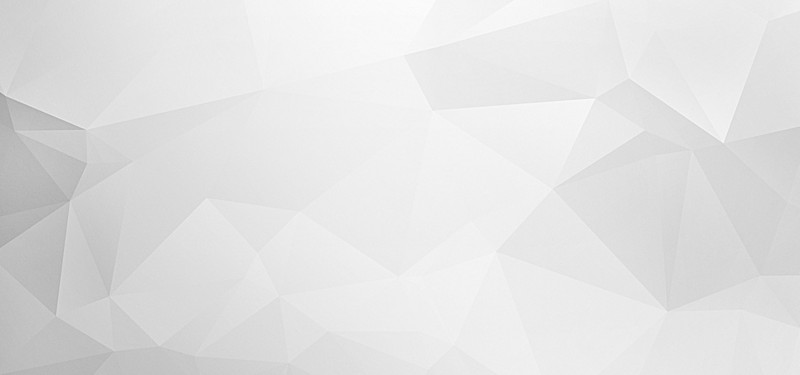 الراجح في المسألة : أنها توقيفية
الدليل:قوله تعالى: (وعلم آدم الأسماء كلها) .
أن اللغات لو لم تكن توفيفية لكانت مصطلحة ولا ثالث لهما، وإذا كانت اصطلاحية تكون بوضع آدم - عليه السلام - وإذا كان كلذلك لم يحتج إلى تعليم من عند الله، ولكن هذه الآية
دلت على أن آدم والملائكة لا يعلمون إلا بتعليم الله تعالى، وأن الله قد علمهم جميع الأسماء، ثم تناقلت ذرية آدم تلك الأسماء، فلم يكونوا بحاجة إلى اصطلاح فقد أوقفوا عليها.
الاعتراض على الدليل:
أن هذا الدليل ليس صريحا بأن اللغات توقيفية؛
حيث إنه يتطرق إليه عدة احتمالات:
الاحتمال الأول: أن المراد بالتعليم هو الإلهام، فيكون الله قد ألهم آدم الحاجة إلى الوضع، فوضع آدم اللغات بتدبيره وفكره، ونسب ذلك إلى تعليم الله تعالى؛ لأنه الهادي والمرشد والملهم
ومحرك الداعية.
الاحتمال الثاني: يحتمل أنه كان موضوع قبل آدم بوضع خلق آخرين ، فعلمه ما تواضع عليه غيره.
الاحتمال الثالث: أن المراد أنه علمه الأسماء الموجودة في زمان آدم - عليه السلام - مثل: السماء، والأرض، والجنة، والنار دون الأسامي التي حدثت مسمياتها بعد آدم من الحرف والصناعات والآلات.
الجواب على الاعتراض:
أن هذا الكلام والتأويل يحتاج إلى دليل والله أعلم .
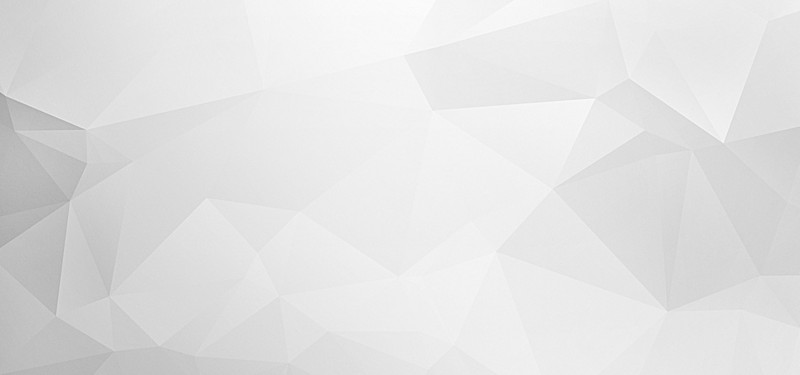 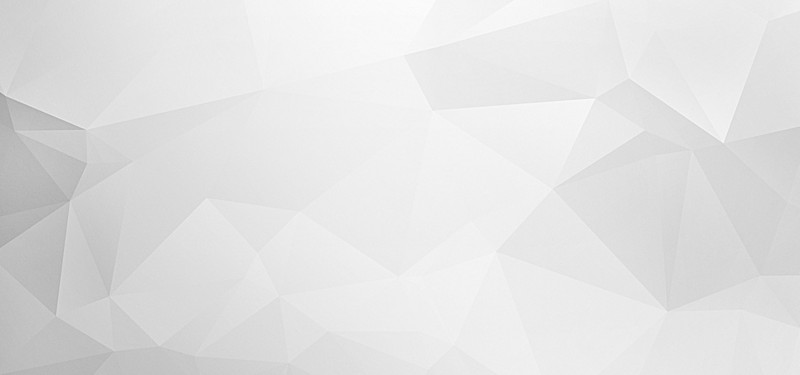 أدلة القائلين بعدم الجواز:-
الدليل:-
رأينا أن أهل اللغة خصوا مسكر العنب باسم الخمر فوضعه لغيره اختراع من عندنا فلا يكون من لغتهم ، وإن علمنا أنهم وصفوه لكل مسكر فاسم الخمر ثابت للنبيذ توقيفا من جهتهم لا بقياسنا وان سكتوا عن الامرين فلم ينقل عنهم شيء فيحتمل الامرين ولابد من ترجيح أحد الامرين بدليل لانا ان رجحنا بلا دليل كان تحكم .
الجواب على هذا الدليل:
إذا تحققنا أن العرب وضعوا ذلك الاسم لمعنى فانا نفهم أنهم وضعوا ذلك الاسم لكل شيء فيه المعنى ، فالقياس في اللغة كذلك لانه توسيع مجرى الحكم ، وإذا جاز قياس التصريف فسموا فاعل الضرب ضاربا ومفعوله مضروبا ، فلم لا يجوز فيما نحن فيه.
رأينا من أهل اللغة يضعون الاسم لمعان ويخصصونها بالمحل كما يسمون الفرس أدهم لسواده وكميتا لحمرته والقارورة من الزجاج لانه يقر فيها المائعات ولا يتجاوزون بهذه الاسماء محلها وان كان المعنى عاما في غيره  فاذا ما ليس على قياس التصريف الذي عرف منهم لا سبيل إلى إثباته ووضعه.
الجواب على هذا الدليل:-
فيما استشهدوا به من الاسماء وضع الاسم لشيئين: الجنس والصفة ومتى كانت العلة ذات وصفين لم يثبت الحكم بدونهما .
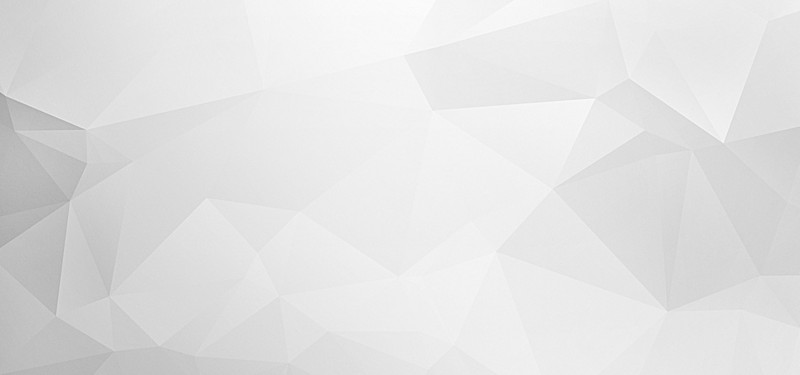 الراجح 

يجوز أن تثبت الاسماء بالقياس
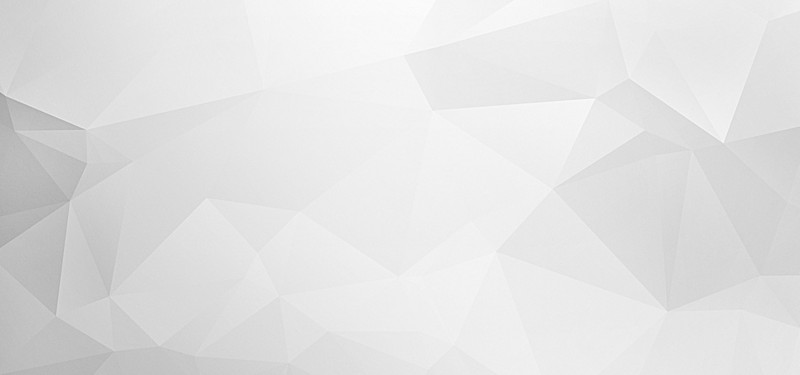 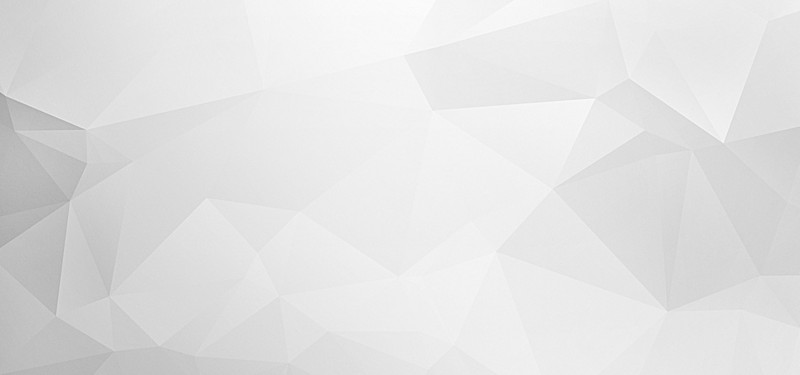 أولا:- الأسماء الحقيقة:-
تعني:- اللفظ المستعمل في موضوعه الأصلي .
حكمها:- وجوب العمل بها عند استعمال اللفظ في حقيقته.
ثانيا: الأسماء العرفية:- 
يصير الاسم عرفيا باعتبارين هما:-
أن يكون للاسم معنيان فيستعملونه لمعنى واحد ويتعارفونه فيما بينهم بهذا المعنى، 
مثل:- الدابة تعارفوا عليه انها ذواتى الأربع فقط مثل الفرس، مع ان لها معاني آخرى في اللغة لكن تعارفوا على هذا المعنى. 
أن يشيع استعمال هذا الاسم ويكثر استعماله بين الناس في اللفظ المجازي ،
           مثل:   - الغائط حقيقته اللغوية المطمئن من الأرض لكنه استعمل في اعراف الناس على الخارج المستقذر من الانسان.
                     -العذرة حقيقتها اللغوية فناء الدار لكنه استعمل في اعراف الناس على الخارج المستقذر من الانسان.
                    -الرواية حقيقته اللغوية الجمل الذي يسقى عليه الماء لكنه استعمل في اعراف الناس على أنه وعاء الماء 
ففي كل هذه الأمثلة اصلها اللغوي صار منسي وغير مستعمل واصبح المجاز هو الذي يعرف ويفهم به بعرف الاستعمال وليس باصلها اللغوي. 
وتنقسم الأسماء العرفية إلى قسمين:-          *عرفية عامة .     *عرفية خاصة.
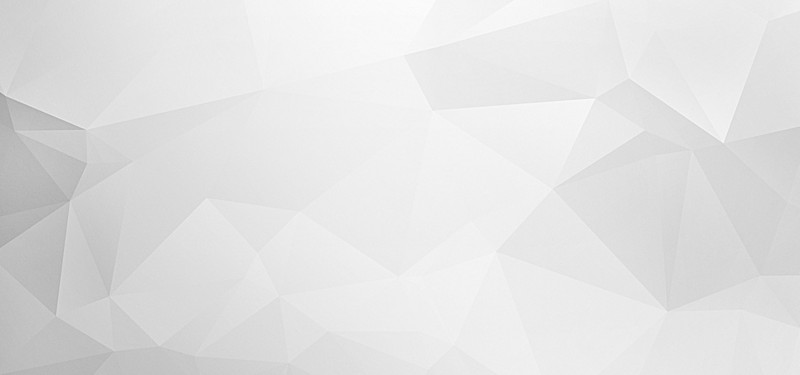 ثالثا: الأسماء الشرعية:-
وهي الأسماء المنقولة من اللغة إلى الشرع.
مثل: الصلاة ، اصلها اللغوي الدعاء ولكن في الشرع تعني الصلاة التي امرنا الله بها .

هل استعمال الشارع لهذا اللفظ ينقلها من معناها اللغوي إلى الشرعي ؟!
انقسم العلماء في هذه المسألة إلى قسمين:-
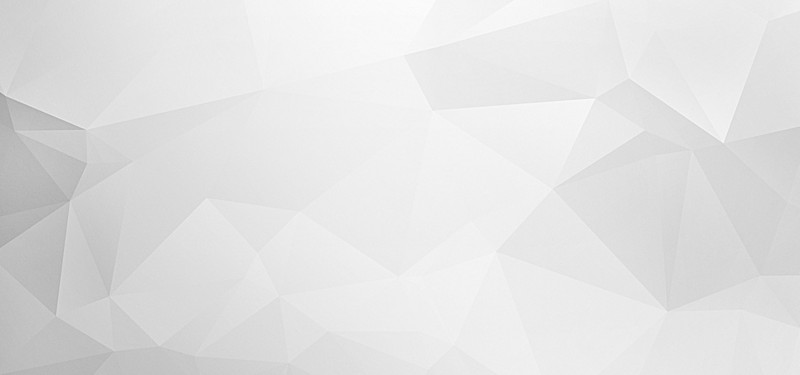 أدلة المذهب الثاني: القائلين بعد نقل اللفظ من معناه اللغوي إلى الشرعي:-
أن القرآن عربي وأن النبي صلى الله عليه وسلم مبعوث بلسان قومه ، فلو كانت تلك الالفاظ لغير مدلولاتها اللغوية لما كانت من لسان أهل اللغة ، وتكون كما لو قال: (أكرم العلماء) وأراد به الجهال فإنه سيكون بغير لسانهم وإن كان اللفظ المنقول إليه عربيا .
الجواب على هذا الدليل:-أ-أن استعمال هذه الأسماء لا يخرجها عن كونها عربية بدليل أن هذه الأسماء الشرعية هي مجازات منقولة عن اللغة فلابد من وجود علاقة بين المعنى اللغوي والشرعي، فثبت أن مجازات أهل اللغة عربية مع أنها لم توضع للمعنى الحقيقي منها، فكذلك في الشرعية.
ب-أن استعمال الشرع لهذه الأسماء لا تسلبها ولا تخرجها عن القران ولا يخرج القران عن كونه خطابا بلسان العرب، فكما وجد في القرآن بعض الالفاظ الاعجمية ومع هذا لم يخرجها عن كونه عربي.
أنه لو لزم ذلك أي نقل الالفاظ من معناها اللغوي إلى الشرعي للزم النبي صلى الله عليه وسلم أن يوقف الامة على نقلها توقيفا .
الجواب على هذا الدليل:- إن ذلك يجب في التوقيف إذا لم يعلم منه مقصود الشارع من هذه الأسماء فيبينها بالقرائن والتكرار وبالفعل أو القول ، فإذا علمنا المقصود من الاسم فلا حاجة إلى بيانه وتوضيحه.
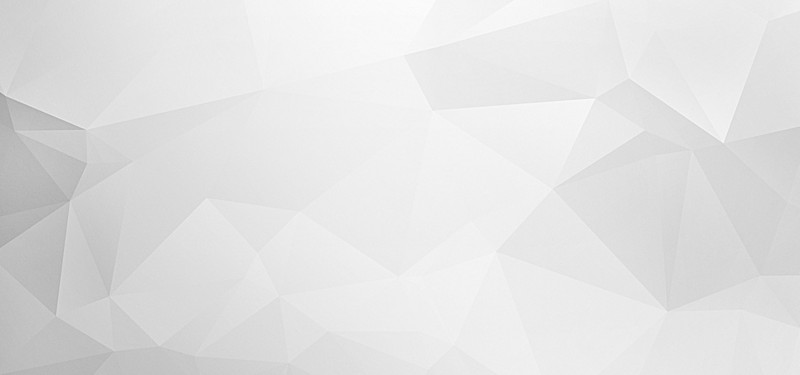 أدلة المذهب الأول: القائلين بنقلها من معناها اللغوي إلى الشرعي:-
أن الشارع لما شرع عبادات لم تكن معروفة لهم ، افتقرت تلك العبادات إلى أسماء حتى نعرفها بها وتخصيصها بهذه الأسماء تعني نقلها من اللغة إلى الشرع ،وفي اللغة لا يوجد الا عن طريق النقل أو التخصيص فالنقل أسهل في ذلك ، وإنكار أن الركوع والسجود والقيام والقعود الذي هو ركن الصلاة منها بعيد جدا، وأيضا تسليم أن الشرع يتصرف في ألفاظ اللغة بالنقل تارة وبالتخصيص تارة على مثال تصرف أهل العرف أسهل وأولى مما ذكروه إذ للشرع عرف في الاستعمال كما للعرب استعمال.
أن الله تعالى سمى الصلاة إيمانا بقوله تعالى: ((وما كان الله ليضيع إيمانكم)) ، دلت الاية على أنه سبحانه وتعالى أراد بالايمان الصلاة نحو بيت المقدس، والايمان باللغة التصديق وليس الصلاة ولكن الله تعالى أراد بمعنى الايمان الصلاة.
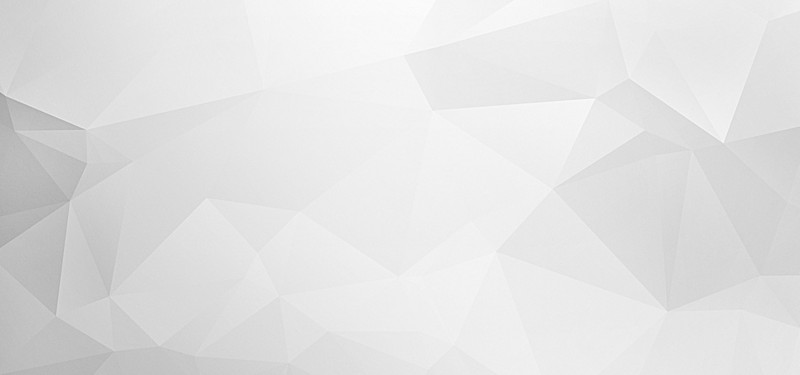 ثمرة هذا الخلاف
أنه عند إطلاق هذه الالفاظ في لسان الشارع الحكيم وكلام الفقهاء ، فإنه يجب حمله على الحقيقة الشرعية دون اللغوية وكذلك معناها واضح لا إجمال فيه ، فكل لفظ يحمل على المقصود الشرعي منه ولا يجوز أن يعدل عنه إلا بدليل لان عادة الشارع استعمال هذه الأسماء لبيان الاحكام الشرعية منها.
والقاضي أبا بكر الباقلاني ذهب الى الوقف وقال يجوز أن يراد بها ماهو معناها في اللغة ويجوز أن يراد بها ما هو معناها في الشرع ويجوز أن يراد بها الامران ولسبب ذلك كله قال يكون مجمل لانها ألفاظ مشتركة بين اللغة والشرع.
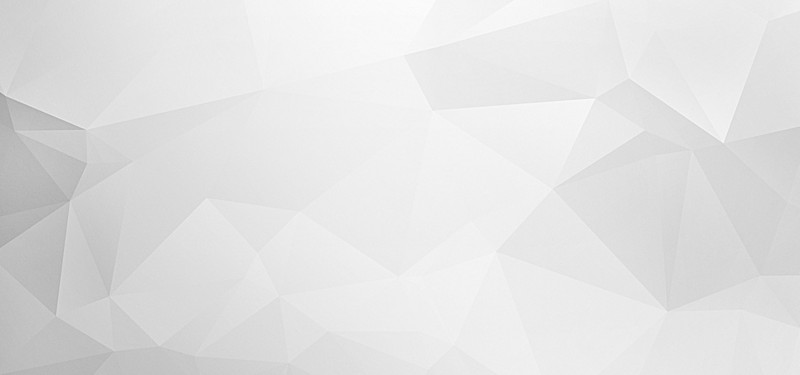 القسم الرابع:-المجاز المطلق
ويعني: اللفظ المستعمل في غير موضوعه على وجه صحيح.
الأمور التي يصح بها المجاز:-
اشتراكهما في المعنى المشهور في الحقيقة كاستعارة لفظ الأسد على الرجل الشجاع لاشتراكهما في الشجاعة ، ولايصح أن يطلق لفظ الأسد على الرجل الابخر مع انه موجود في الأسد وذلك بسبب أنه غير مشهور به. 
كون اللفظ المجاز بسبب المجاورة فانه يطلق عليه بسبب مجاورته ، مثل:- الرواية والعذرة والغائط كما ذكرنا ، وأيضا الظعينة في الأصل اسم للجمل الذي تظعن (تركب)عليه المرأة ولكن اطلق على المرأة مجازا بسبب كثرة مجاورتها بالجمل أثناء السفر.
اطلاق العرب اسم الشيء على ما يتصل به وهي 3أنواع:-
                1- اطلاقه على ما أعد له مثل الخمر فالمحرم هو شرب الخمر ، وكذلك الزوجة محللة والمحلل هو وطؤها فقط .
                2-اطلاق السبب على المسبب مثل:- سال الوادي ، فالاصل هو سال الماء في الوادي.
                3-اطلاق المسبب على السبب مثل اطلاق لفظ الموت على المرض الشديد .
حذف المضاف وإقامة المضاف إليه مقامه ، مثل:- (واسأل القرية) فالمراد هو اسأل أهل القرية ، وأيضا: (واشربوا في قلوبهم العجل) فالمراد حب العجل.
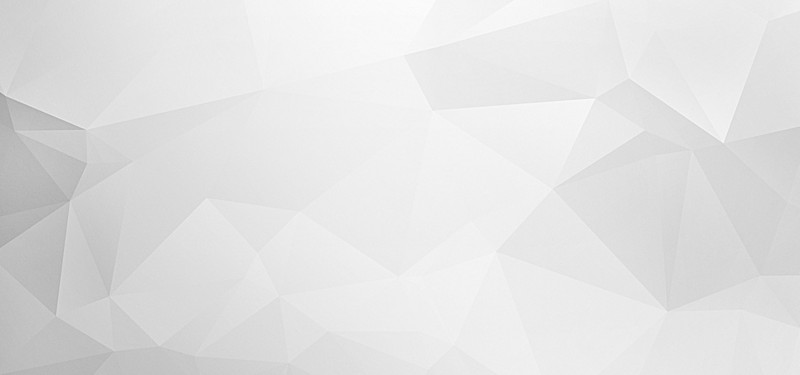 هل المجاز يستلزم الحقيقة؟
نعم كل مجاز يستلزم وجود حقيقة في شيء آخر.
الدليل:- أن المجاز عبارة عن استعمال اللفظ في غير ما وضع له فهذا يدل على أن للفظ استعمال في ما وضع له .

هل تستلزم الحقيقة المجاز؟
لا يلزم أن يكون لكل حقيقة مجاز.
الدليل: كون اللفظ استعمل في ما وضع له لا يلزم أن يستعمل فيما عداه من المعاني.
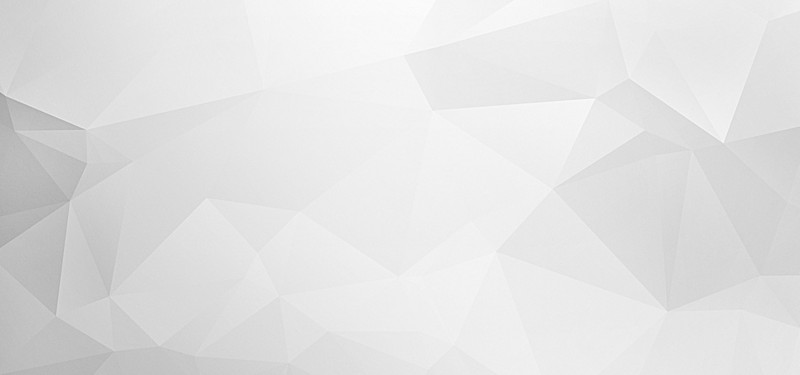 أنه إذا دار اللفظ بين الحقيقة والمجاز فإنه يحمل على الحقيقة إذا تجرد عن القرائن ولا يحمل على المجمل إلا اذا دل عليه الدليل على أنه أريد به المجاز
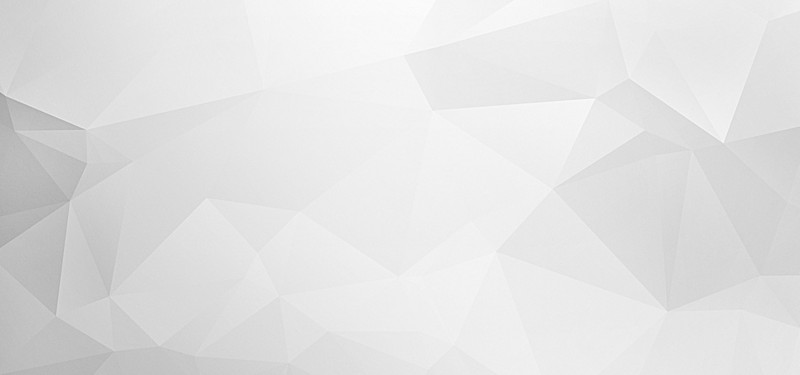 المجاز في اللغة والقرآن:-
أولا: المجاز في اللغة:-
حكم وقوع المجاز في اللغة:-
ذهب جمهور العلماء إلى القول بإثبات المجاز في اللغة واستدلوا بأمرين: 
                 -الوقوع: وهو موجود كثير في اللغة،   
                -أن اللغة العربية فصيحة والمجاز لا ينافي الفصاحة بل ربما كان المجاز أبلغ من الحقيقة.
وذهب بعض العلماء كبعض الشافعية وبعض المالكية إلى عدم وقوع المجاز في اللغة واستدلوا بأن المجاز فيه إلباس المقصود بغير المقصود، وأجيب بأنه لا مجاز بلا قرينة صرفت اللفظ من الحقيقة إلى المجاز، أما مع وجود القرينة فلا إلباس ولا إبهام.
نوع الخلاف: الخلاف هنا لفظي ، لان المنكرين للمجاز في اللغة لا ينكرون استعمال الاسد للشجاع وحو ذلك، ولكنهم يشترطون في ذلك القرينة ويسمونه حقيقة ، إذن فالخلاف في التسمية والعبارة 
الراجح ما ذهب إليه جمهور العلماء.
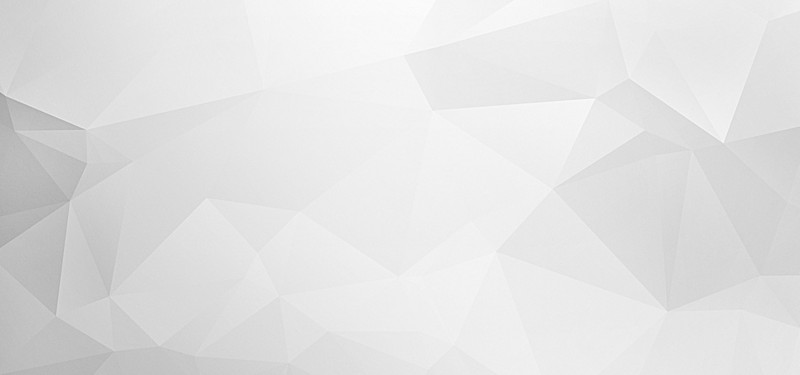 ثانيا: المجاز في القرآن:-
حكم المجاز في القرآن:
-المجاز منتفي عن آيات الصفات: فصفات الله الواردة في القرآن والسنة على حقيقتهما.
-المجاز في القرآن واقع فيما عدا الصفات: وهو مذهب جمهور العلماء واستدلوا بما يلي: 
أن القران عربي نزل بلغة العرب ولغة العرب يدخلها المجاز فيكون القران قد اشتمل على المجاز لانه نزل بلغتهم.
أن المجاز ورد في القران بحيث يذكر الشيء بخلاف ما وضع وهو إما زيادة أو نقصان أو استعارة.                
-وذهب بعض العلماء أنه لا يوجد في القرآن مجاز بل كله حقيقة وهو رواية عن الامام أحمد واختاره بعض الحنابلة كابن حامد وبعض أهل الظاهر واستدلوا:
1-أن القرآن حق والحق لا يكون إلا حقيقة فلا يدخله المجاز ، وأجيب عن ذلك: بأنه لا يلزم ذلك فقد يكون مجاز بقرينة فه حق.
2-أنه لو كان في القرآن مجاز ، لجاز تسمية الله متجوزا كما أن المجاز فيه إبهام وتلبيس والقرآن منزه عن ذلك : وأجيب بأن الاسماء توقيفية كما أن التعبير بالمجاز تكون إلباس لو لم توجد قرينة ، كما أن القرآن ليس كله بيانا إذ بعضه مجمل أو متشابه
-نوع الخلاف: خلاف لفظي قال ابن قدامة: ومن منع ذلك فقد كابر ، ومن سلمه وقال: لا أسميه مجاز فهو نزاع في عبارة لا فائدة في المشاحة فيه.
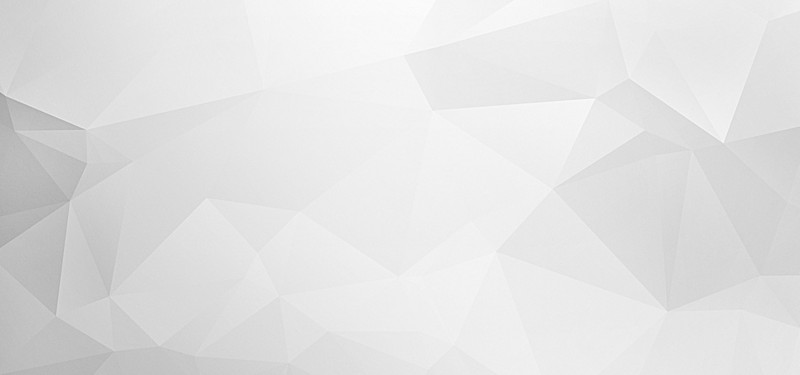 ما الحكم إذا غلب المجاز بالعرف؟
إذا تعارف الناس واعتادوا على التخاطب بالمجاز دون الحقيقة، وانتشر ذلك بينهم، فإن اللفظ يحمل على المجاز، وتكون الحقيقة - على ذلك - كالمتروكة المنسية التي لا تنقدح في أذهان المتخاطبين. فلو قال شخص: " رأيت راوية "، فإنه ينقدح في أذهان الناس أن المقصود بذلك هو: وعاء الماء، ولا تنقدح في أذهانهم الحقيقة، وهو: الجمل الذي يستقى عليه. كذلك لو قال: " رأيت غائطا "، فإنه ينقدح في أذهان الناس ذلك الشيء المستقذر الخارج من الإنسان، ولا تنقدح في أذهانهم الحقيقة وهو: المكان المطمئن المنخفض من الأرض.
ففي هذين المثالين صار الوضع الأول - وهو الحقيقة – منسيا متروكا، والمجاز معروفا سابقا إلى الفهم، ولا يمكن صرفه إلى الحقيقة إلا بدليل.
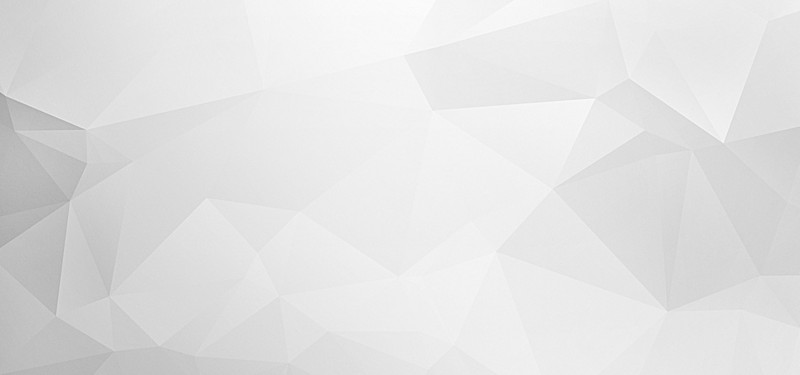 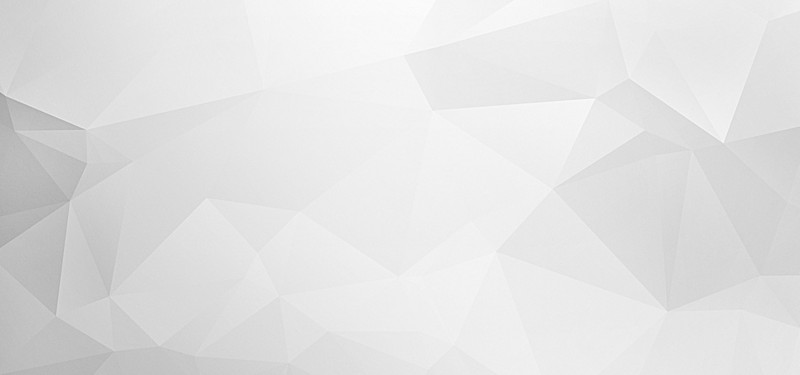 أسباب العدول من الحقيقة إلى المجاز:-
1- الحرص على بلاغة الكلام: إذ يلطف الكلام ويكسبه حلاوة كما في قوله تعالى: ((فاصدع بما تؤمر)).
2-تكثير الفصاحة، 3-التعظيم والتبجيل مثل قولهم: " سلام الله على الحضرة العالية والمجلس الكريم "، فيعدل عن اللقب الصريح إلى المجاز تعظيما لحال المخاطب.
4-التنزه عن ذكر الحقيقة كما يعبرون عن قضاء الوطر من النساء بالوطء، وكما يعبرون عن ذكر ما يخرج من الإنسان من العذرة بالغائط.
5-أن تكون لفظة الحقيقه ثقيلة على اللسان فيعدل عنها إلى ما هو أخف منها كما عدلوا عن لفظ " الخنفقيق " اسم للداهية.
6-الحرص على الاختصار والإيجاز في الكلام كقوله تعالى: (واشتعل الرأس شيبا).
7- تفهيم المعقول في صورة المحسوس لتلطيف الكلام وزيادة الإيضاح، ويسمى استعارة تخيلية مثل قوله تعالى: (واخفض لهما جناح الذل من الرحمة) .
8-أن يكون لفظ المجاز أصلح للتعبير به عن الحقيقة مثل أن يكون المجاز أصلح للسجع ورعاية الوزن والقافية دون لفظ الحقيقة.
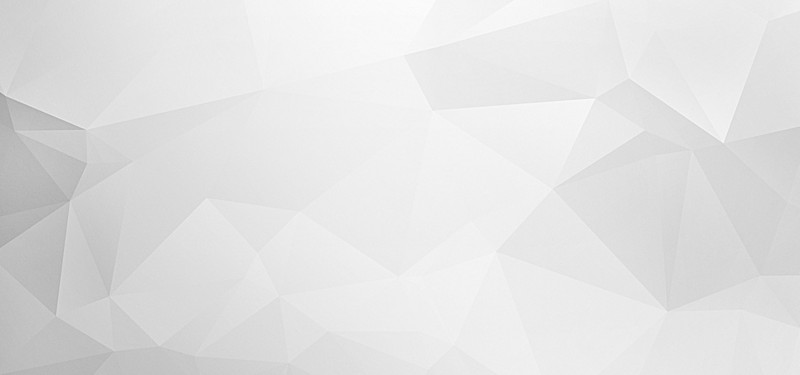 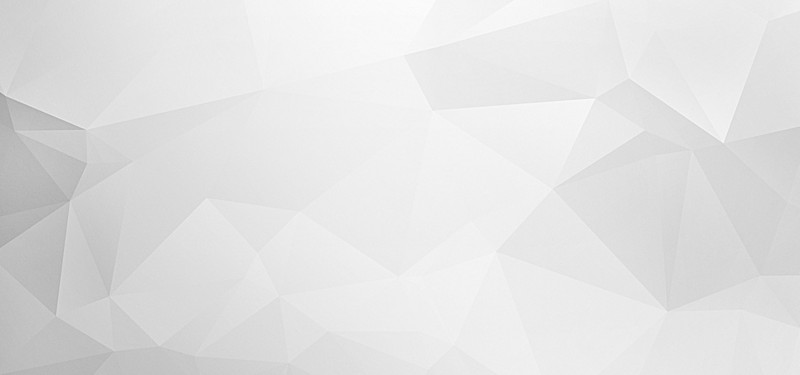 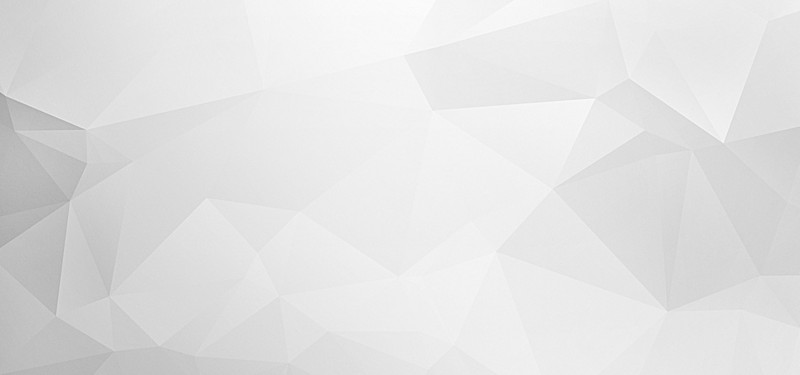 حكم النص
يجب العمل به ولا يعدل عنه إلا بنسخ
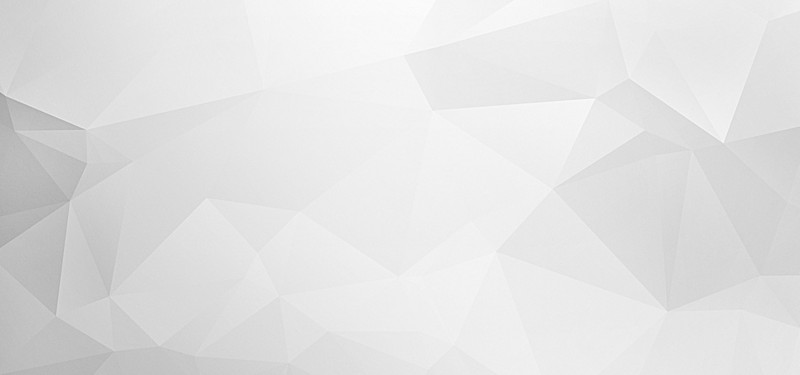 حكم اطلاق النص على الظاهر
وهذا لا مانع منه من جهة اللغة؛ وذلك لأن النص عند بعض أهل اللغة هو: الظهور، ومنه قول العرب: " نصت الظبية رأسها " إذا رفعته وأظهرته، ومنه تسمية الكرسي الذي تجلس عليه العروس: منصة؛ لأنها تظهر عليه.
قول ابن قدامه والاصوب عنده:
هو تحديد النص بما ذكرناه أولا. وهو اللفظ الذي يفيد معناه من غير احتمال.
دليله:
أنا لو أطلقنا اسم النص على الظاهر لثبت أن لهذين اللفظين وهما: " النص " و " الظاهر " معنى واحد، وهو معنى الظاهر، وهو: ما احتمل معنيين هو في أحدهما أظهر، وهذا هو الترادف الذي هو على خلاف الأصل.
أنا لو أطلقنا اسم النص على الظاهر لثبت أن الذي يحتمل معنيين هو في أحدهما أظهر هما: النص والظاهر، وهذا هو الاشتراك، والاشتراك خلاف الأصل.
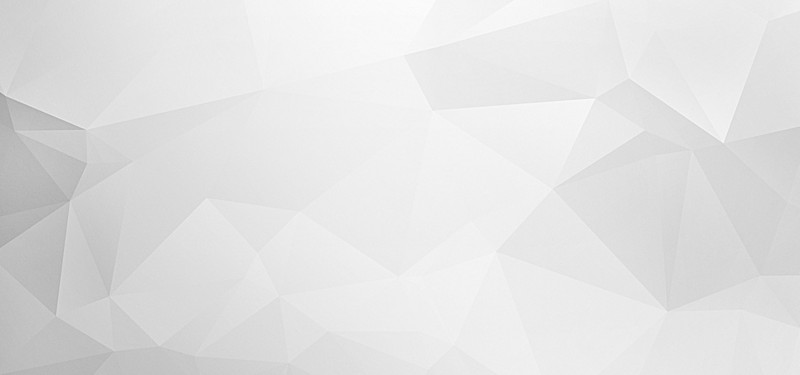 ثانيا: الظاهر:
تعريف الظاهر:- 
1-هو اللفظ الذي يحتمل معنيين هو في أحدهما أظهر..
2-ماسبق إلى الفهم منه عند الاطلاق معنى مع تجويز غيره.
حكم الظاهر:
يجب العمل بما دل عليه ولا يعدل عنه إلا بتأويل.
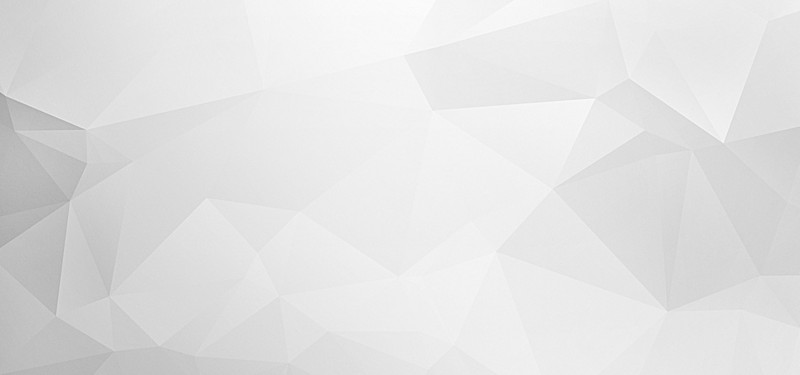 تعريف التأويل:
صرف اللفظ عن الاحتمال الظاهر إلى احتمال مرجوح به لاعتضاده بدليل يصير به أغلب على الظن من المعنى الذي دل عليه الظاهر.
أنواع التأويل ثلاثة هي:-
التأويل القريب، وهو: ما إذا كان المعنى المأول إليه اللفظ قريبا جدا، فهذا يكفيه أدنى دليل.
مثاله: قوله تعالى: (يا أيها الذين آمنوا إذا قمتم إلى الصلاة فاغسلوا وجوهكم) ، فإن القيام إلى الصلاة - في هذه الآية - مصروف عن معناه الظاهر إلى معنى آخر قريب محتمل، وهو العزم على أداء الصلاة، أي: إذا عزمتم على أداء الصلاة، والذي رجح هذا الاحتمال: أن الشارع لا يطلب الوضوء من المكلفين بعد الشروع في الصلاة؛ لأن الوضوء شرط لصحتها، والشرط يوجد قبل المشروط، وهو معنى قريب يتبادر فهمه إلى أي سامع.
التأويل البعيد، وهو ما إذا كان المعنى المأول إليه اللفظ بعيدا جدا، فهذا يحتاج إلى دليل في غاية القوة. مثاله: قوله تعالى: (وامسحوا برءوسكم وأرجلكم إلى الكعبين) فقد أول بعضهم ذلك بأن المراد مسح الرجلين بدلا من غسلهما، وقد استدل هو على هذا التأويل بقراءة الجر في قوله: (وأرجلكم) ، وأن ذلك كان عطفا على قوله: (برءوسكم) فقالوا ذلك نظرا إلى تلك القراءة، ولكن ما ثبت من الأحاديث الصحيحة التي أمرت بغسل الرجلين وما ثبت في اللغة جعل هذا التأويل بعيد جدا
التأويل المتوسط: وهو ما إذا كان المعنى المأول إليه متوسطا، فهذا يحتاج إلى دليل متوسط في القوة.
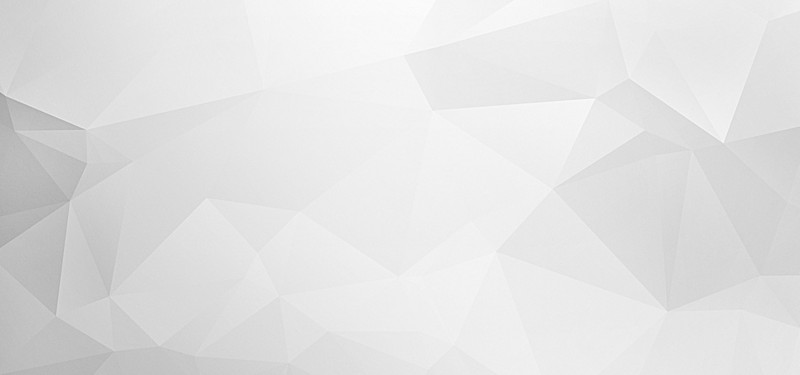 شروط التأويل:
 أن يكون المتأول من أهل الاجتهاد.
 أن يكون المعنى الذي أول إليه اللفظ من المعاني التي يحتملها اللفظ.
 أن يقوم التأويل على دليل صحيح
المجمل

تعريف المجمل : لغة: المجموع
اصطلاحا : 1/ ما لا يفهم منه عند الاطلاق معنى
              2/ ما احتمل أمرين لا ميزه لأحدهما على الأخر
حكم المجمل :
التوقف فيه حتى يتبين المراد منه ولا يجوز العمل به حتى .
نصوص اختلف في كونها مجملة :-

1/ النص الأول : ( حرمت عليكم الميته ) اختلف العلماء هل هي من المجمل ام من المبين :
   
المذهب الأول » اختيار أبي الخطاب وبعض الشافعيه »: 
ليس بمجمل , دليلهم : انه لا اجمال في الحكم المضاف الى العين بقولهم : ان الاستقراء والتتبع أثبت ان أهل اللغة قد تعارفوا على أن تحريم أو تحليل كل عين ينظر فيها إلى ماهي معدة له , فإذا أضيف التحريم او التحليل الى عين من الاعيان فانه يقدر الفعل المقصود منه , ففي الماكولات يقدر الاكل وفي المشروبات الشرب .وظاهر الايه تحريم الاكل وهذا يعرفه كل أحد قد اطلع على عرف اهل اللغة .

المذهب الثاني « قول جماعة من المتكلمين »:  
أنه مجمل ودليلهم : ان الاعيان لا تتصف بالتحريم وإنما يحرم فعل ما يتعلق بالعين , أي ان تحريم الاعيان لا يصح وإنما يحرم أفعالنا في العين.

2/ النص الثاني : ( وأحل الله البيع ) 

المذهب الأول « مذهب أكثر العلماء وهو الصحيح » : 
ليس بمجمل وإنما هو لفظ عام فيحمل على عمومه , ويؤيد ذلك أن النبي اعتنى ببيان البيوع الفاسدة كالنهي عن بيع المنابذة والملابسة .

المذهب الثاني « قول القاضي » : 
هو مجمل واستدل بقوله تعالى ( انما البيع مثل الربا واحل الله البيع وحرم الربا )
واذا كان كذلك افتقر الى قرينه تفسره وتميز بينه وبين الربا لان الربا هو بيع لكن بزيادة مخصوصة كبيع الصاع بصاعين .
البيان
للبيان ثلاث تعاريف :

1- تعريف أبوبكر الباقلاني وبعض الحنابلة والغزالي وأكثر الشافعية :
          هو الدليل وهو ما يتوصل بصحيح النظر فيه الى علم أو ظن.

2- تعريف أبي بكر الصيرفي :
          اخراج الشيء من الإشكال الى الوضوح.

3- التعريف الثالث :
          ما دل على مما لا يستقل بنفسه في الدلالة على المراد.

الاعتراض على التعريفين الثاني والثالث :

التعريف الثاني يختص باللفظ المجمل.
التعريف الثالث أن اللفظ كان مجمل فجاء بيانه وهذا تقييد للبيان وحصره في صوره من صوره وهذا لايمكن أن يقبل لثلاثة أمور :-
أنه ورد في الواقع , فالشخص أذا دل غيره على شيء فإنه يقال له : ( بينه له ) ويوصف بأن بيانه بيان حسن فهذا يصح اطلاقه.
ان النصوص الشرعية التي وردت الأحكام تسمى بيان ولا يشترط ان تكون بيان لمشكل .
ان ليس من شرط البيان ان يحصل العلم للمخاطب فيصح ان يقال: « بين له غيره أنه لم يتبين »
الراجح من التعريفات التعريف الأول.
الأمور التي يحصل بها البيان:
1- الكلام : مثل قوله  تعالى : « صفراء فاقع لونها ».

2- بالكتابة : مثل كتابة النبي صلى الله عليه وسلم إلى عماله في الصدقات

3- بالإشارة : مثل الشهر هكذا وهكذا وأشار بأصابعه.

4- بالفعل : ويدل على الفعل دليلان :-
    أ . كتبيينه الصلاة والحج بفعله
  الاعتراض على هذا :-
    أنه حصل بيان الصلاة والحج بقوله: «صلوا كما رأيتموني أصلي» + « خذوا عني مناسككم »
  الجواب :-
    هذا اللفظ لا نعلم منه الصلاة والمناسك وإنما بان وعلم بفعله .
   ب . البيان بالفعل أدل على الصفة وأوقع في الفهم من الصفة بالقول لما في المشاهدة من المزيد عن الإخبار .

5- بالسكوت : مثاله / كان النبي صلى الله عليه وسلم لا يقر على الخطأ .
كل مقيد من الشارع بيان
* هل يجوز في البيان أن يكون أضعف من المبين ؟
 يجوز مثل تبيين آي القرآن بأخبار الأحاد .

* هل يجوز تأخير البيان عن وقت الحاجة ؟ لا يجوز 

* هل يجوز تأخير البيان عن وقت الخطاب ؟ اختلف على مذهبين: 
1/
2/ يجوز وبه قال أكثر الشافعية وبعض الحنفية , أدلتهم :-
     أ . الاستدلال بالوقوع في الكتاب والسنه.        ب . الاستدلال بالقياس.








وجه الاستدلال من هذا المسلك :-
  أنه لا سبيل الى انكار جواز تأخير البيان عن وقت الخطاب .
أدلة البيان :

1/ ( كتبيينه الصلاة والحج بفعله )
2/البيان بالفعل أدل على الصفة وأوقع في الفهم من الصفة بالقول لما في المشاهدة من المزيد عن الإخبار.
3/ ان النبي صلى الله عليه وسلم لا يقر على الخطأ .
4/ قال في خمس الغنيمة : ( ولذي القربى ) وأراد بني هاشم وبني المطلب ولم يبينهم لانهم لم يفترقوا لا في الجاهليه      ولا في الاسلام.
5/ قول الله تعالى لنوح ( احمل فيها من كل زوجين اثنين واهلك الا من سبق عليه القول )فتوهم نوح ان ابنه من اهله حتى بين الله له .
6/بان المراد بقوله (واتوا الزكاة ) مطلقه و بقول النبي : ( في أربعين شاة شاة ) مقيده .
7/بيان المراد بقوله (ولله على الناس حج البيت) بفعله لقوله « خذو عني مناسككم »
8/قوله تعالى ( وجاهدوا ) عام ثم قال ( ليس على الضعفاء ولا على المرضى )
9/ كل عام أتى في الشرع ورد خصوصه بعده .
10/ قوله ( وأقيموا الصلاة ) وبين المراد بصلاة جبريل بالنبي في اليومين .
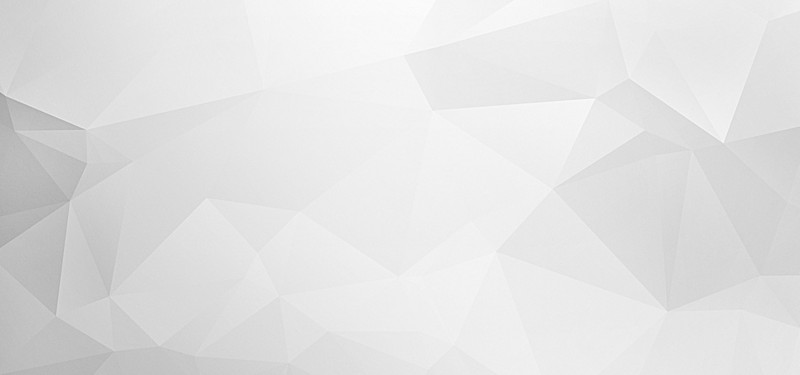 أهم شبه المدرسة العقلية الحديثة ومناقشتها مناقشة علمية:-
الشبهة الاولى: تقديم العقل على النقل
الرد عليها: بأن الذي خلق العقل هو الذي أوجب النقل وقد قال: ((ألا يعلم من خلق وهو اللطيف الخبير))، كما أن العقول متفاوتة ومختلة في الواقع فإلى أي عقل نحكم.
الشبهة الثانية: توحيد الأديان أو التقارب بينهما
الرد عليها: بأن توحيد الأديان كفر وردة قال تعالى: (( ومن يبتغ غير الاسلام دينا فلن يقبل منه وهو في الآخرة من الخاسرين))، كما أن التقارب بين الأديان إن كان المقصود أن كلها صحيحة ومقبولة فحكمها حكم السابقة.
الشبهة الثالثة: الدعوة إلى هذه الثلاثية (المساواة-تحرير المرأة-الحرية) المساواة بين الرجل والمرأة وحرية الرأي مع عدم مراعاة القيم والأخلاق.
الرد عليها: أن هذه الكلمات حق أريد بها باطل، فالمطلوب هو العدل بين الرجل والمرأة ، كما أن تحرير المرأة لا يوجد مثل الإسلام الذي حررها، كما أن الحرية إذ لم تكن منضبطة بقيم الاسلام فهي ضارة.
الشبهة الرابعة: الاجتهاد في الفقه والافتاء بدون ضوابط ولا قواعد، ولذا بعضهم أنكر: تعدد الزوجات-السحر-الجن، وبعضهم دعا إلى إقامة دولة مدنية حديثة غير إسلامية كما فعل جمال الدين الافغاني وفصل الدين عن الدولة متأثرا بفكر النصارى ومنهجهم في أوروبا وأن الدين فقط في المساجد.
الرد عليها: بأن علماء الاسلام وضعوا قواعد وضوابط لحفظ كل هذه الاشياء من التلاعب ، ويكفي أن علم أصول الفقه من أهدافه الكبرى وغايته الاسمى ضبط ذلك وتحريره.